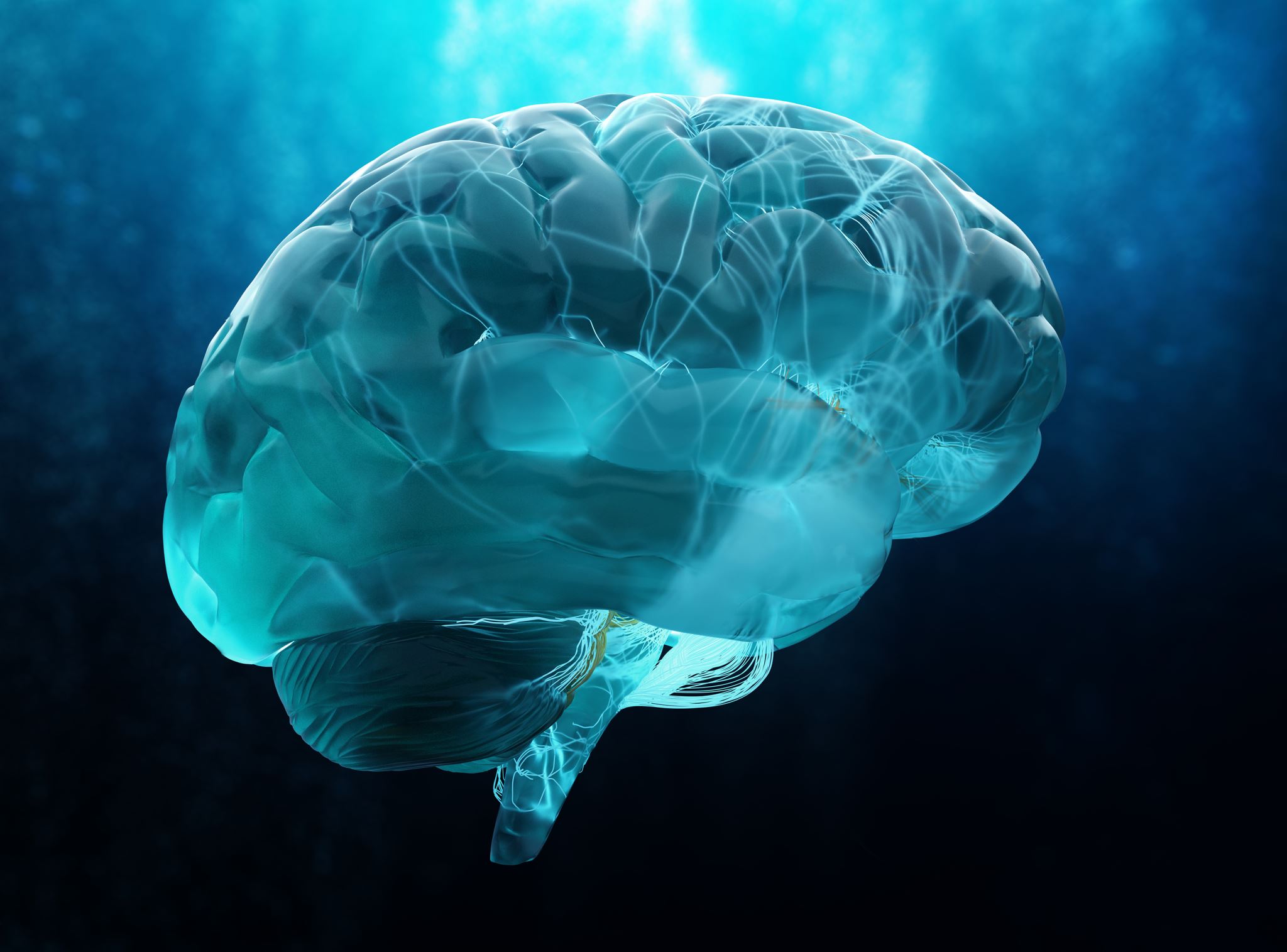 Optune in Lung Cancer
Dr Waleed Mohammed
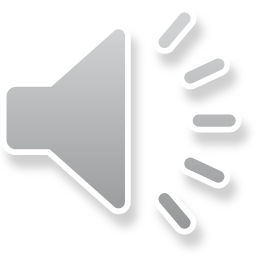 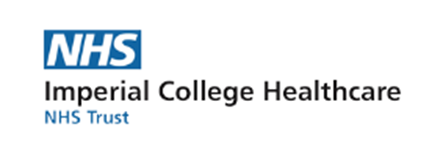 Optune In lung cancer
Dr Waleed Mohammed
Tuesday, 12th December 2023
Charing Cross Hospital
Imperial College Healthcare NHS Trust
CONTENTS
Lung cancer characteristics
Types of Lung cancer and treatments
Standard of Care (SoC) in advanced Lung cancer
OPTUNE in Lung cancer
Outcome of LUNAR 1 trial
Aim of LUNAR 2 trial
Outcome of STELLAR trial
Implications for patients at Charing Cross Hospital
Questions
LUNG CANCER CHARACTERISTICS
In UK 48,000 people per year are diagnosed with lung cancer (44 % in > 75 y/o)
52 % men and 47 % women
2nd most common cancer (after breast cancer)
The most common (UK and global) cause of cancer death
35,000 deaths per year (1/5th of all cancer deaths)
More women die of lung cancer than breast cancer
> 70 % caused by smoking
Remaining a combination of passive smoking, work exposure to gas/chemicals/radiation, air pollution etc.
Much lower risk in non-smokers
After quitting smoking, an ex-smoker’s risk drops to match a non-smoker’s risk after 15 years
Symptoms lead to late presentation
Cough/blood, breathlessness, chest pain or no symptoms
> 40 – 60 % of people are already Stage 4 (incurable) at diagnosis
LUNG CANCER TYPES & TREATMENTS
Primary vs. Secondary
Non-Small Cell Lung Cancer (85 %) vs. Small Cell Lung Cancer (10 %)
Mesothelioma and Neuro-Endocrine Tumours
Advanced/Metastatic/Stage 4 (incurable) vs. Early (curable)
Chemotherapy/Immunotherapy/Tablets vs. Surgery or Radiotherapy

Future of Early (curable) lung cancer
Targeted screening for Lung cancer in the UK
To detect disease at earlier stage, therefore allow more curative treatment
55 – 74 y/o with ‘high risk’
Invited to CT scan
Future of Advanced/Metastatic/Stage 4 (incurable) lung cancer
Metastatic lung cancer patients are in need of new treatments
SoC IN ADVANCED NSLC
Combination of Chemotherapy (Platinum based) + Immunotherapy (Pembrolizumab)
Delivered on the Chemotherapy Day Unit as an outpatient every 3 weeks
6-hour infusion per session
Total course of treatment lasts up to 2 years
(Unless disease progression or unacceptable side effects)

Treatment differs depending on patient fitness and Immunohistochemistry/NGS profile
Chemotherapy alone
Immunotherapy alone
Oral targeted therapy
OPTUNE IN LUNG CANCER
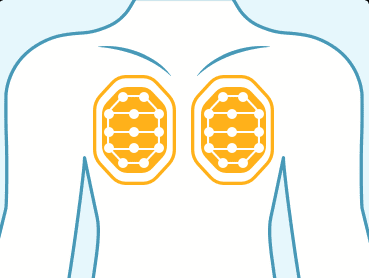 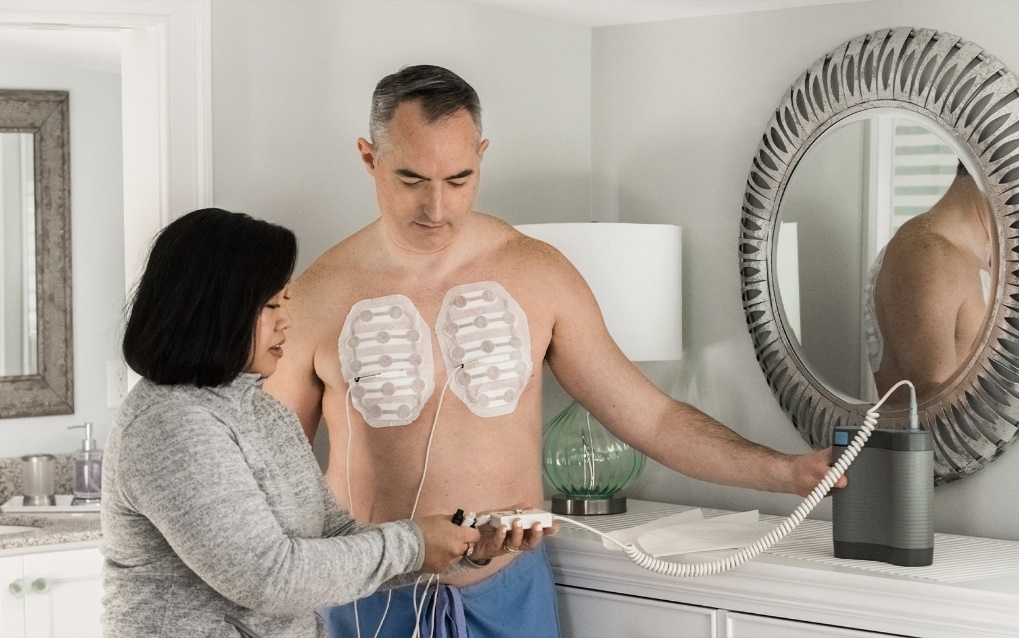 Wearable skin patches that deliver electrical fields to disrupt cancer cell division.
The device is worn for approximately 18 hours per day, at any time of day.
150 kHz with NovoTTF-200T device.
LUNAR 1 (RANDOMIZED  PHASE 3 TRIAL)
Metastatic NSCLC who progressed on platinum chemotherapy
TTFields 150 kHz ≥18 hr/day with NovoTTF-200T device + 
SoC Therapy*
(n = 137)
Patients aged ≥22 yr with metastatic NSCLC and progression on/after platinum-based therapy; 
ECOG PS 0-2
(N = 276)
Follow-up Q6W until PD; 3 postprogression follow-up visits; survival follow-up
SoC Therapy*
(n = 139)
*Investigator’s choice of ICI (Pembrolizumab, Nivolumab, or Atezolizumab) or Docetaxel
Primary endpoint: Overall survival (OS)
Key secondary endpoints: OS in IO and Docetaxel-treated subgroups
Other secondary endpoints: PFS, ORR, PFS/OS by histology, QoL, safety
[Speaker Notes: DMC, data monitoring committee; ECOG, Eastern Cooperative Oncology Group; IA, interim analysis; ICI, immune checkpoint inhibitor; NSCLC, non-small-cell lung cancer; ORR, objective response rate; OS, overall survival; PD, progressive disease; PFS, progression-free survival; PS, performance status; QoL, quality of life; SoC, standard of care; TTFields, tumor-treating fields.]
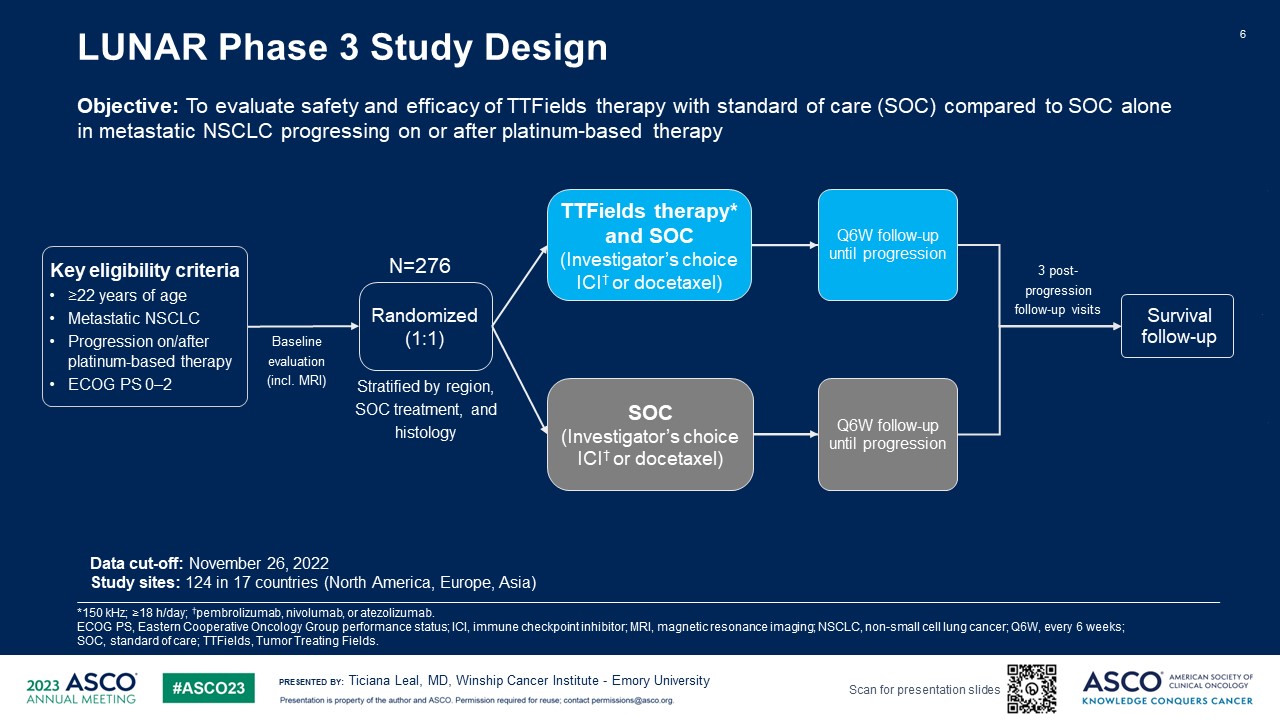 9
OUTCOME OF LUNAR 1 TRIAL
Phase 3 trial testing the effectiveness/safety Optune
Experimental Arm: Optune with Immunotherapy (Pembrolizumab) or Chemotherapy (Docetaxel)
Control Arm: Immunotherapy (e.g. Pembrolizumab) or Chemotherapy (Docetaxel) alone
Statistically significant and clinically meaningful results + No added systemic toxicities
Adding Optune to SoC extended survival by 3.3 months
13.2 months compared to 9.9 months
Adding Optune to Immunotherapy extended survival by 7.7 months
18.5 months compared to 10.8 months
Adding Optune to Chemotherapy extended survival by 2.4 months
11.1 months compared to 8.7 months
LUNAR 1 TRIAL RESULTS
1.0
0.8
0.6
0.4
Probability of OS
0.2
TTFields + SoC
0
137
139
0
100
96
6
12
62
54
18
36
32
24
22
16
30
16
7
36
11
3
42
9
0
48
5
0
54
3
0
SoC
Mo
Patients at Risk, n
TTFields + SoC
SoC
[Speaker Notes: f/u, follow up; ITT, intention-to-treat; OS, overall survival; SoC, standard of care; TTFields, tumor-treating fields.]
1.0
1.0
0.8
0.8
0.6
0.6
0.4
0.4
Probability of OS
Probability of OS
0.2
0.2
0
0
TTFields + ICI
66
68
71
71
0
0
50
49
50
47
6
6
12
35
29
12
27
25
18
24
21
18
12
11
24
24
16
11
6
5
30
30
12
6
4
1
36
36
8
3
3
0
42
42
6
0
3
0
48
48
2
0
3
0
54
54
1
0
2
0
TTFields + DTX
ICI
DTX
Mo
Mo
TTFields + ICI
ICI
TTFields + DTX
DTX
[Speaker Notes: DTX, docetaxel; ICI, immune checkpoint inhibitor; OS, overall survival; TTFields, tumor-treating fields.]
AIM OF LUNAR 2 TRIAL
LUNAR 1 was the first phase 3 clinical trial in more than 7 years to show a significant improvement in survival in advanced/metastatic/Stage 4 NSCLC
How far up the treatment algorithm is benefit observed?
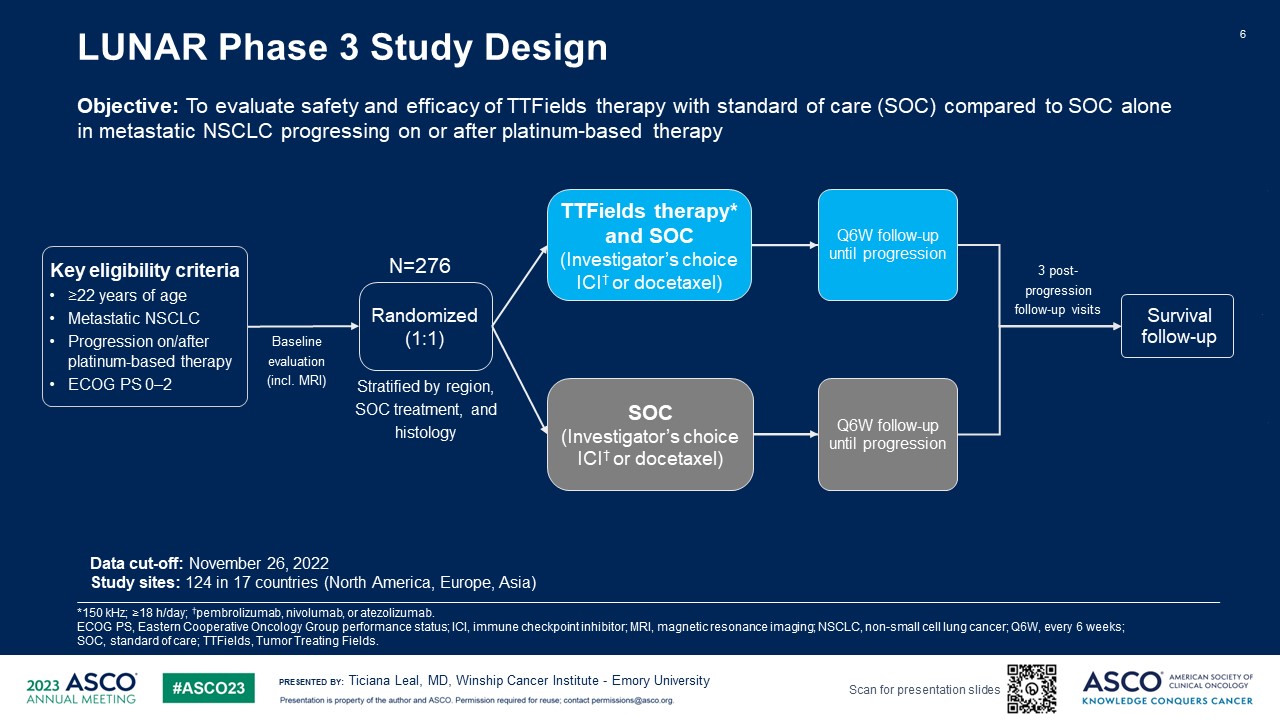 14
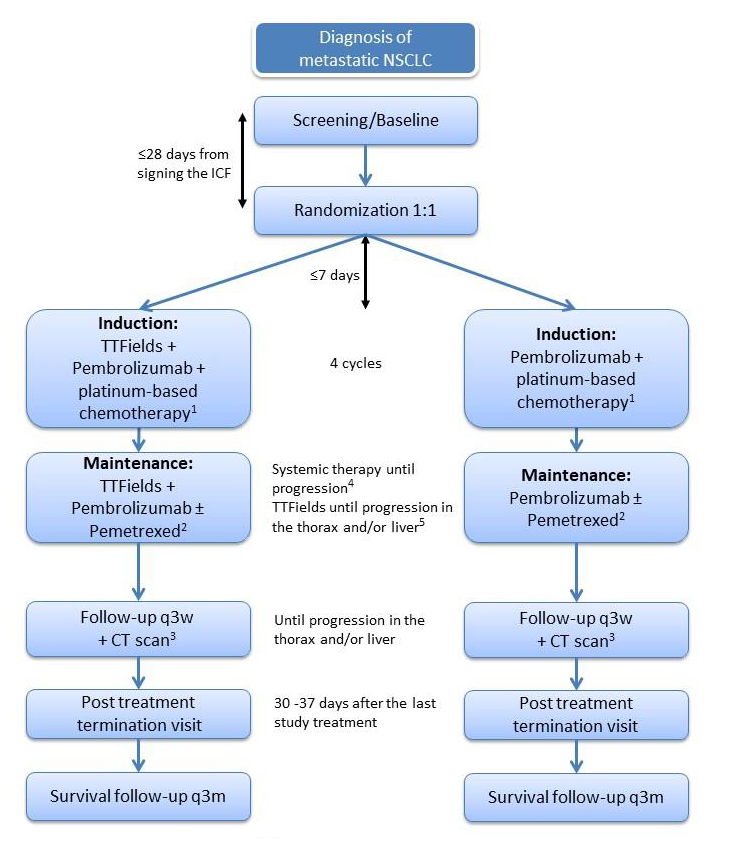 AIM OF LUNAR 2 TRIAL
LUNAR 1 was the first phase 3 clinical trial in more than 7 years to show a significant improvement in survival in advanced/metastatic/Stage 4 NSCLC
How far up the treatment algorithm is benefit observed?
We are hoping to be the first UK centre to recruit to LUNAR 2
Pre-study site visit was on 8th December 2023
MESOTHELIOMA; STELLAR TRIAL
Prospective, single-arm phase 2 trial
Optune with Pemetrexed + Platinum in unresectable mesothelioma
Average survival in mesothelioma is 9 months without chemotherapy (12 months with)






Primary endpoint: OS
Secondary endpoints: PFS, ORR, safety
After CT was completed, TTFields maintenance continued until PD, patient of physician decision, or unacceptable toxicity
TTFields 150 kHz ≥18 hr/day with NovoTTF-100L device 
+ 
Pemetrexed 500 mg/m2 + Cisplatin 75 mg/m2 OR
Pemetrexed 500 mg/m2 + Carboplatin (AUC 5) 
on D1 of a 21-day cycle (max 6 cycles, in absence of PD)
Adults with unresectable malignant pleural mesothelioma, PS 0/1
(N = 80)
[Speaker Notes: AUC, area under curve; CT, chemotherapy; ECOG, Eastern Cooperative Oncology Group; MPM, malignant pleural mesothelioma; ORR, objective response rate; OS, overall survival; PD, progressive disease; PFS, progression-free survival; PS, performance status; TTFields, tumor-treating fields.]
MESOTHELIOMA; STELLAR TRIAL
100
100
Overall Survival
Progression-Free Survival
75
75
50
50
PFS (%)
OS (%)
25
25
0
0
Median OS: 18.2 mo (95% CI: 12.1-25.8)
Median PFS: 7.6 mo (95% CI: 6.7-8·6)
80 (0)
80 (0)
0
0
68 (10)
74 (1)
3
6
48 (18)
43 (8)
12
6
21 (19)
20 (25)
18
9
12 (31)
10 (19)
24
12
Mo
Mo
n
(no. censored)
n
(no. censored)
STELLAR phase 2 results have not been translated to NHS, but adopted in the USA and Hong Kong.
No comparator arm. Phase 3 data needed.
[Speaker Notes: OS, overall survival; PFS, progression-free survival.]
TAKE HOME MESSAGES
Lung cancer is the most deadly cancer in the UK (and globally)
Most common Lung cancer is Stage 4 NSCLC, which needs new treatments
LUNAR 1 trial (met its end point) has set up upcoming LUNAR 2 trial
We are aiming to be first LUNAR 2 trial centre in the UK
(Principle Investigator Dr Waleed Mohammed)
Campaign to adopt Optune for mesothelioma patients in UK
SUMMARY & QUESTIONS
Lung cancer characteristics
Types of Lung cancer and treatments
Standard of Care (SoC) in advanced Lung cancer
OPTUNE in Lung cancer
Outcome of LUNAR 1 trial
Aim of LUNAR 2 trial
Outcome of STELLAR trial
Implications for patients at Charing Cross Hospital

Questions
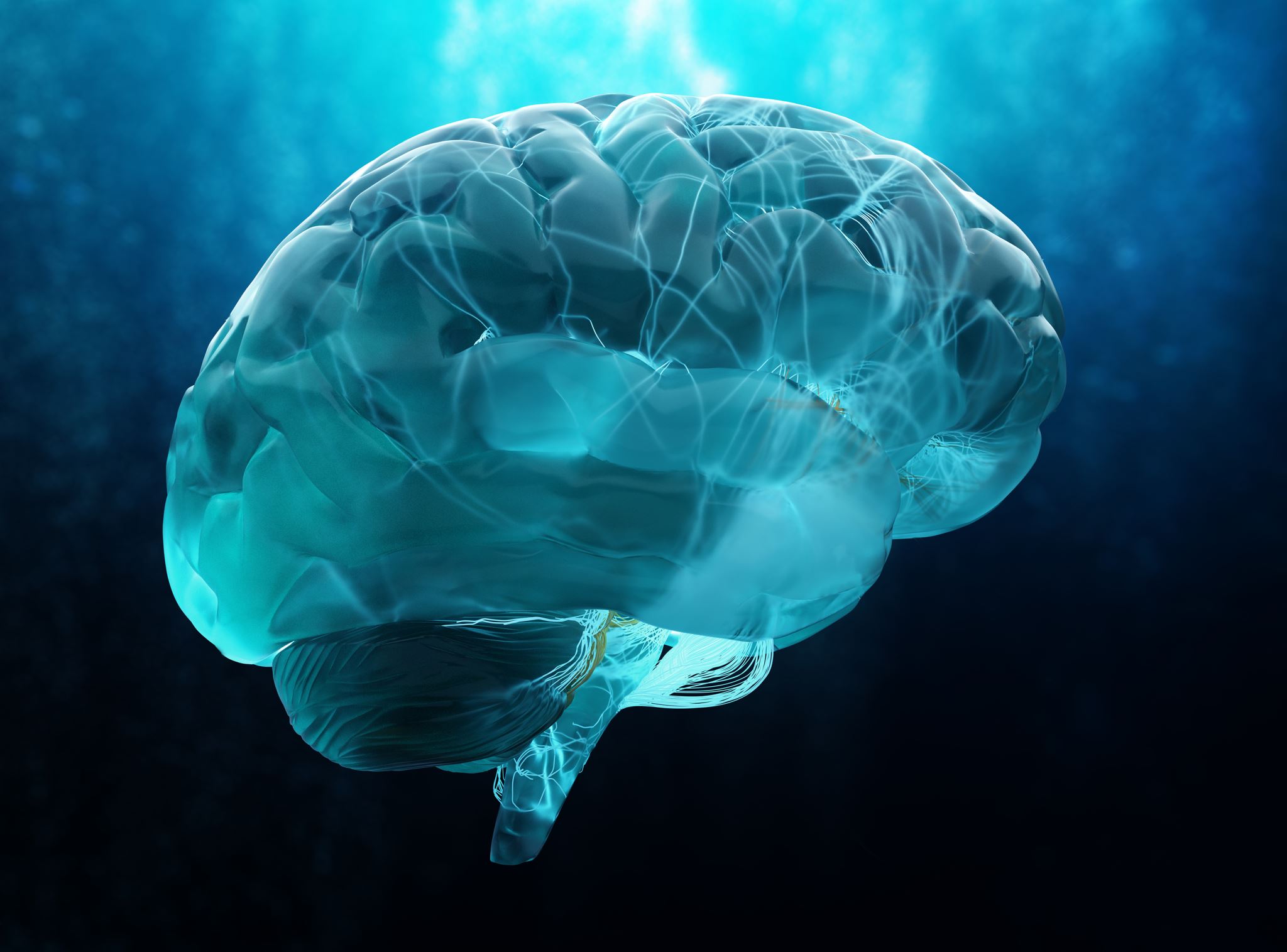 Lunch and Healthcare Professional Seminar sponsored by Novocure
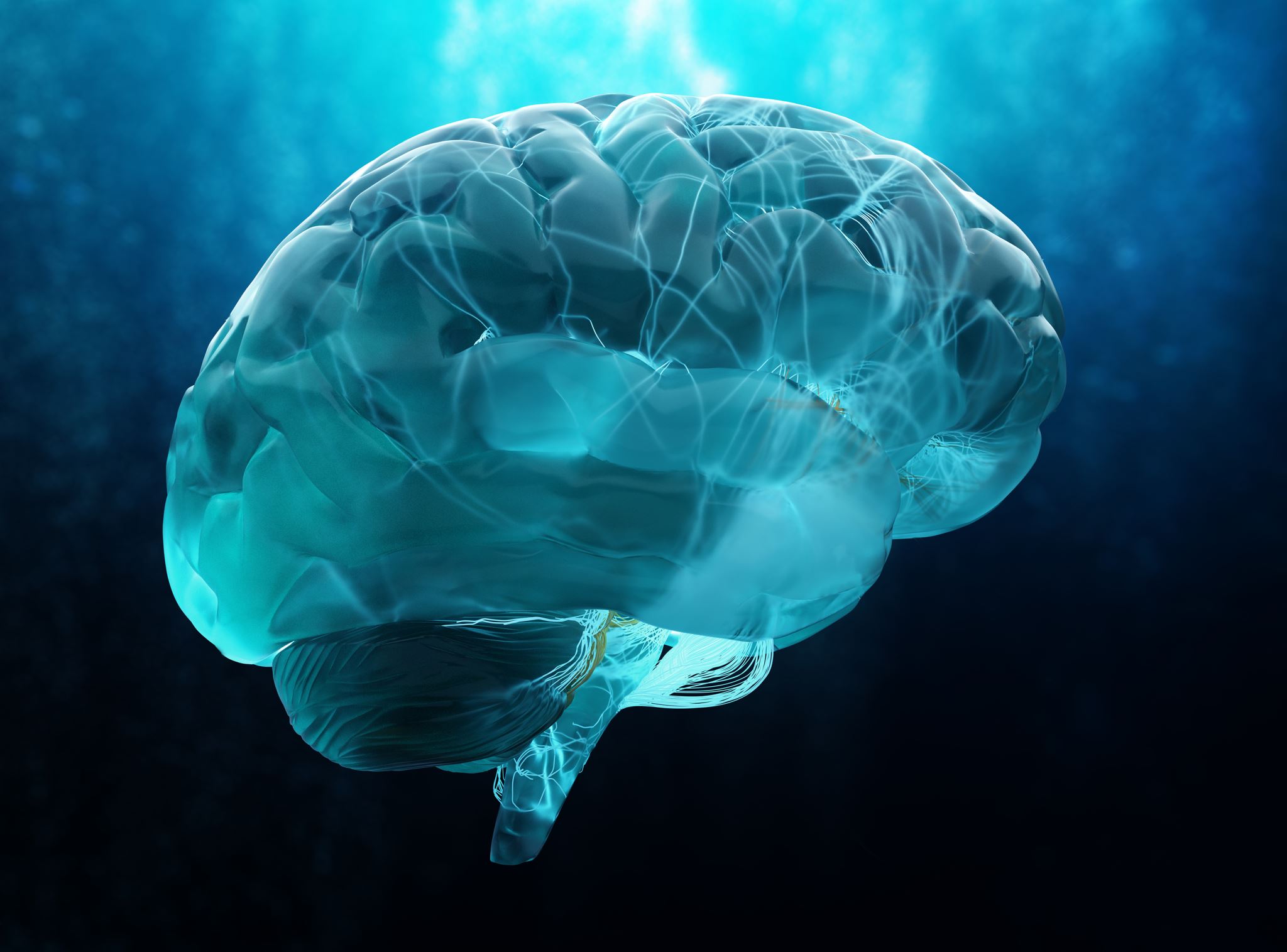 Getting started; Things I wish I knew; Talking to family & friends​​
Panel discussion